BREŽULJKASTI KRAJ
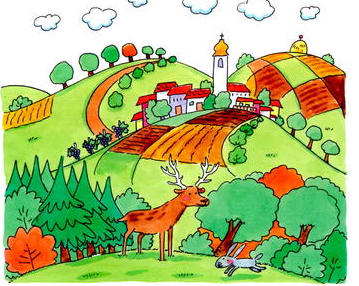 MOJ ZAVIČAJ
Brežuljkasti kraj uglavnom čine brežuljci i doline između njih.
Na brežuljcima rastu listopadne šume, razne trave i drugo bilje. Često viđamo tratinčice, maslačak i stabla kestena.
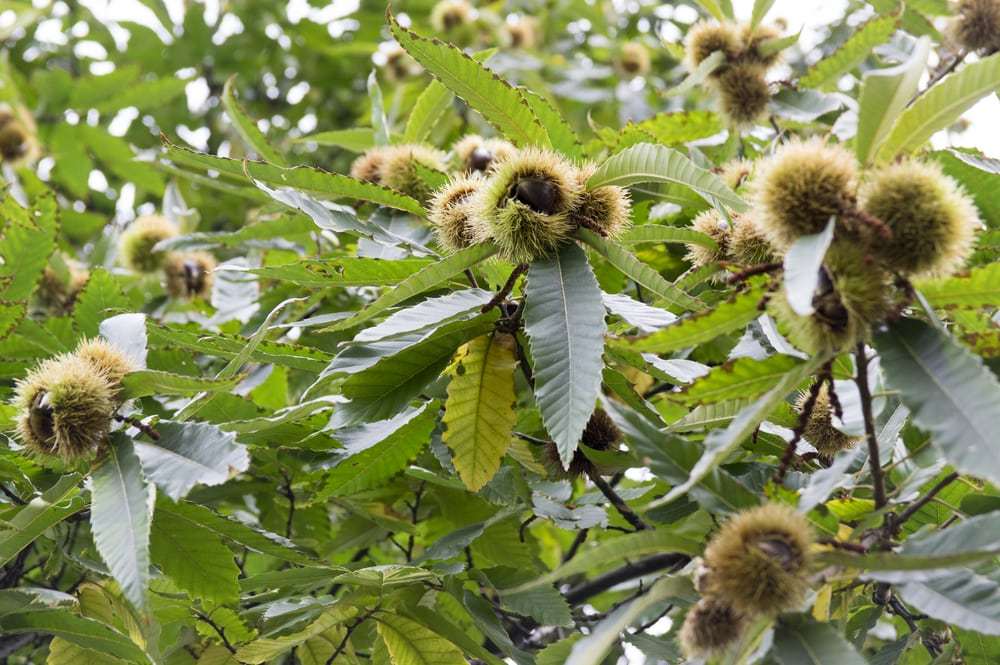 LISTOPADNA ŠUMA
KESTEN
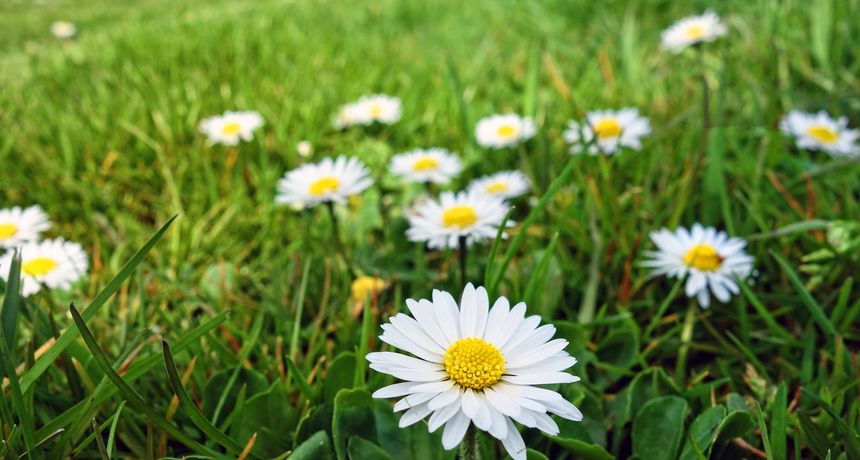 TRATINČICA
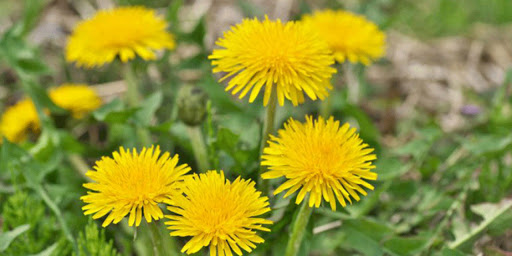 MASLAČAK
Divlje životinje brežuljkastog kraja su: srna, lisica,
vjeverica i druge.
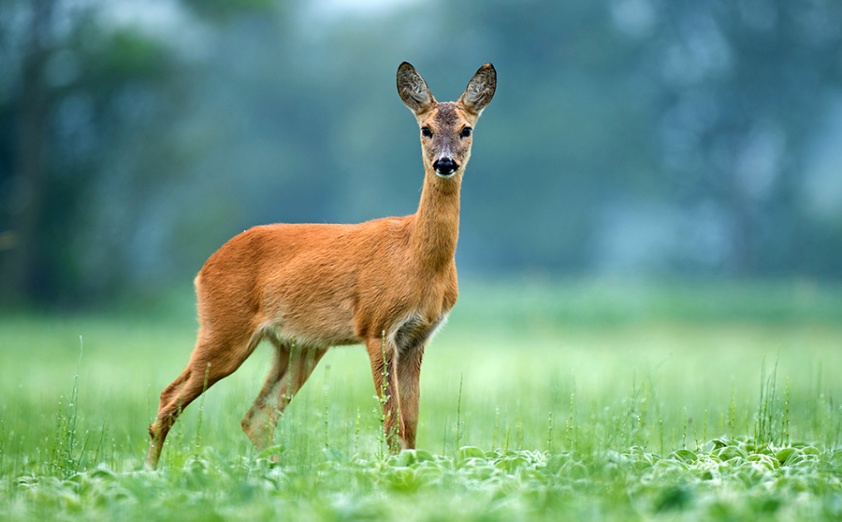 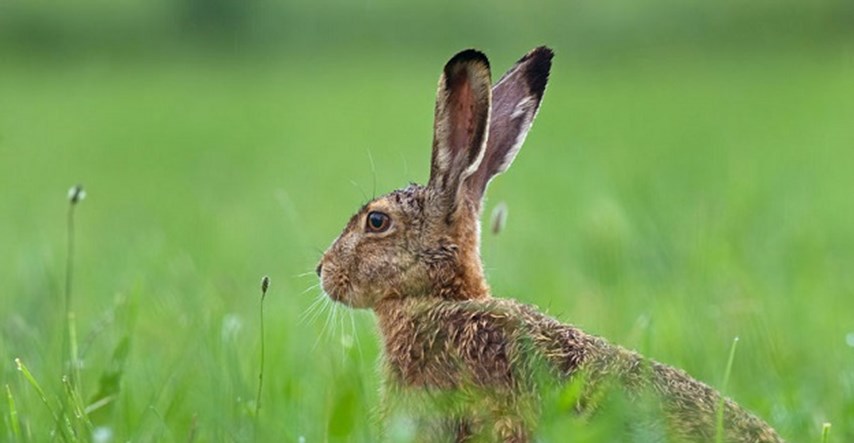 SRNA
ZEC
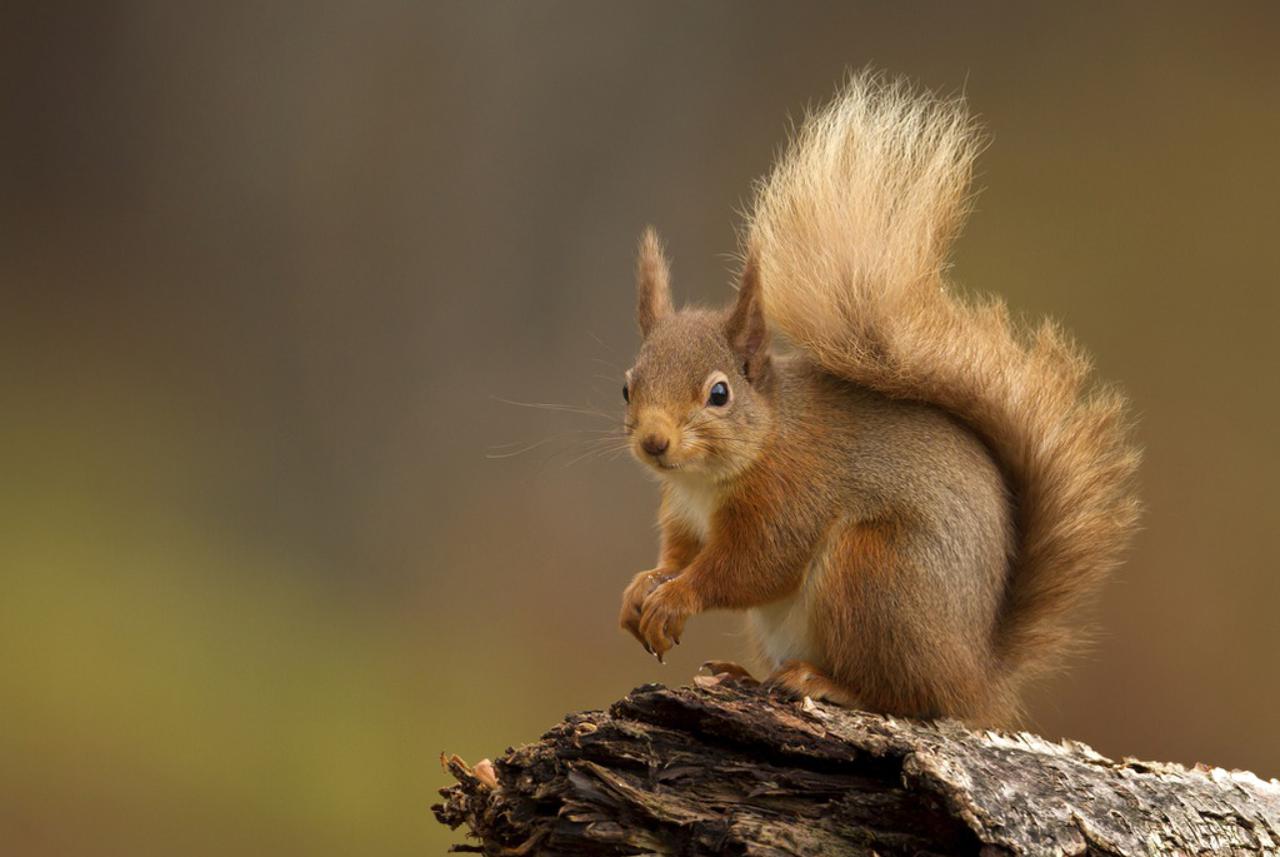 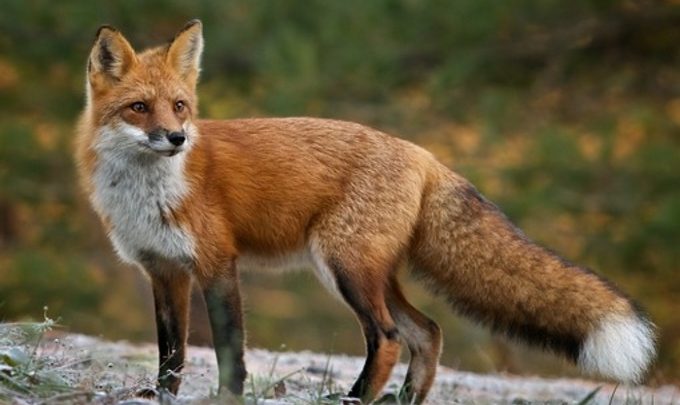 VJEVERICA
LISICA
Ljudi uzgajaju domaće životinje. To su: kokoš,
krava, svinja, guska, puran i druge.
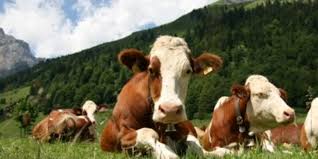 KRAVA
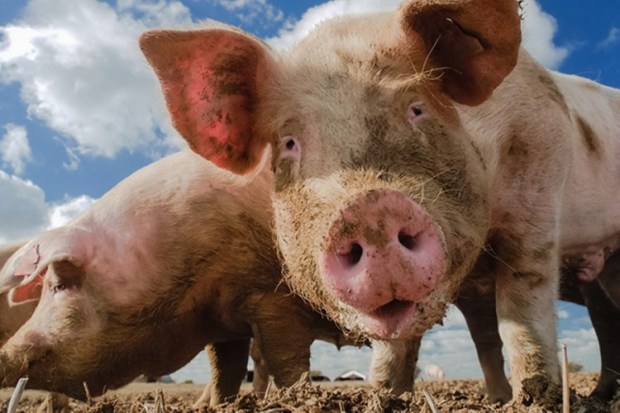 SVINJA
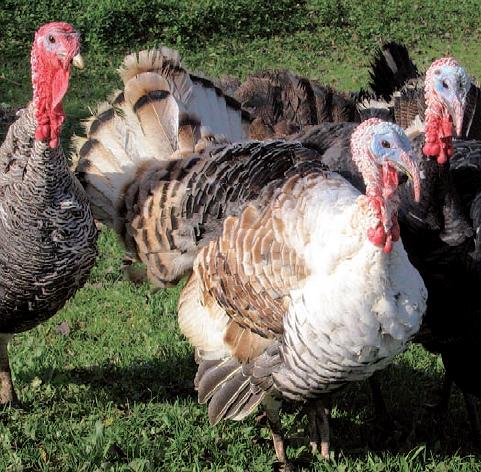 GUSKA
PURAN
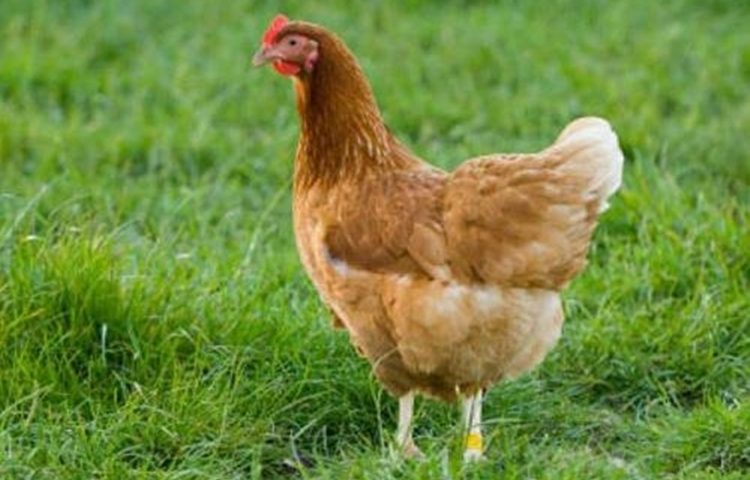 KOKOŠ
Ljudi se na brežuljcima često bave poljoprivredom.
Uzgajaju vinovu lozu, jabuke, kukuruz, šljive i drugo.
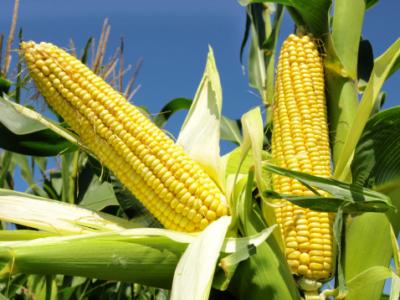 KUKURUZ
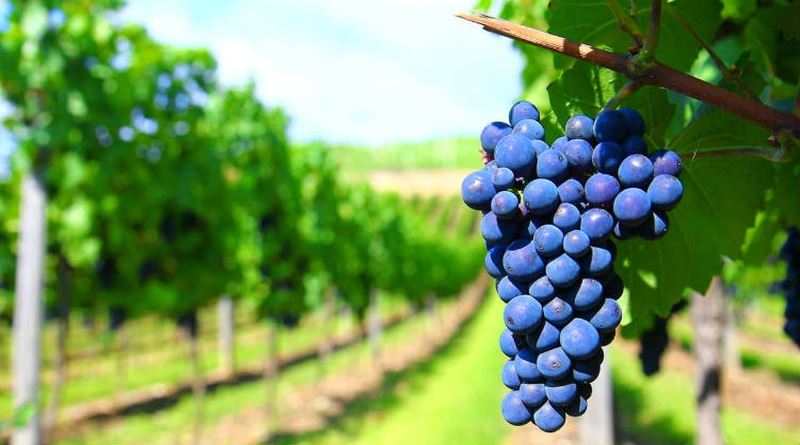 VINOVA LOZA
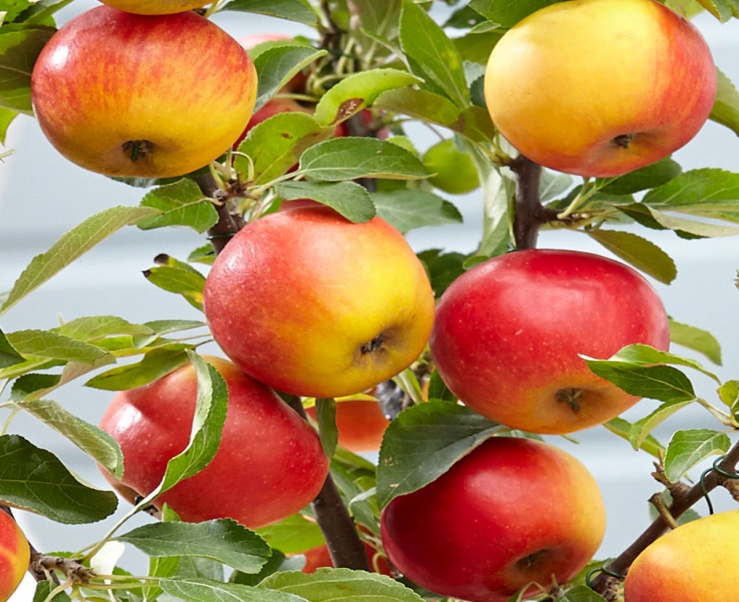 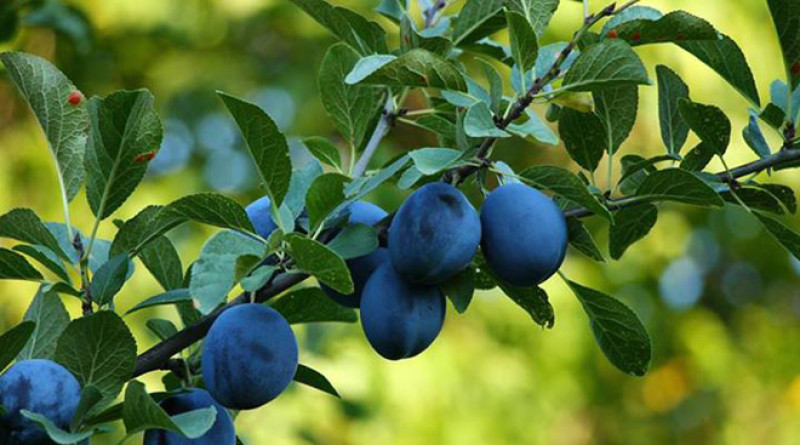 KUKURUZ
ŠLJIVA
JABUKA
Zahvaljujući poljoprivrednicima u trgovinama
nalazimo puno različitih namirnica.
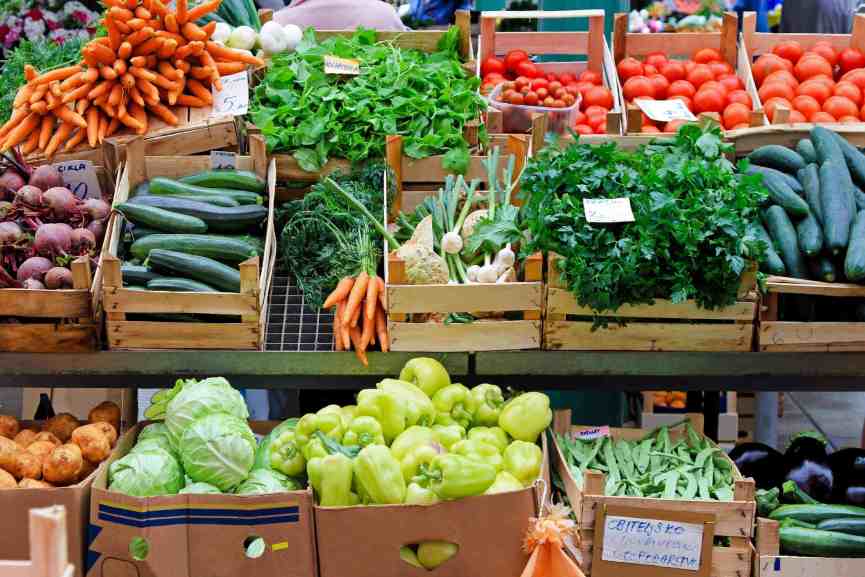 ZANIMLJIVOSTI
Listovi maslačka jedu se kao salata, od cvjetova se može raditi sirup protiv kašlja, a od korijena se priprema čaj. Biljke iz divljine smiju koristiti samo upućene odrasle osobe.
Zec je česta divlja životinja. Zimi zečevi nemaju hrane pa glođu koru drveća. Voćari zato zimi zamataju donji dio voćki.
Uzgajivači peradi meso prodaju tvornicama za preradu mesa. Jaja se prodaju na tržnicama i u trgovinama.Perjem se mogu puniti jastuci, popluni i zimske jakne.
Prepiši u bilježnicu:
Moj zavičaj – brežuljkasti kraj

- brežuljci i doline 
 listopadne šume, tratinčica, maslačak
 domaće životinje: krave, svinje, kokoši, guske, purani,...
 divlje životinje: zec, srna, vjeverica, lisica,...
 poljoprivreda: vinova loza, jabuke, kukuruz i šljive…
Domaća zadaća:
Riješi zadatke u
radnoj bilježnici na
87. i 88. stranici.
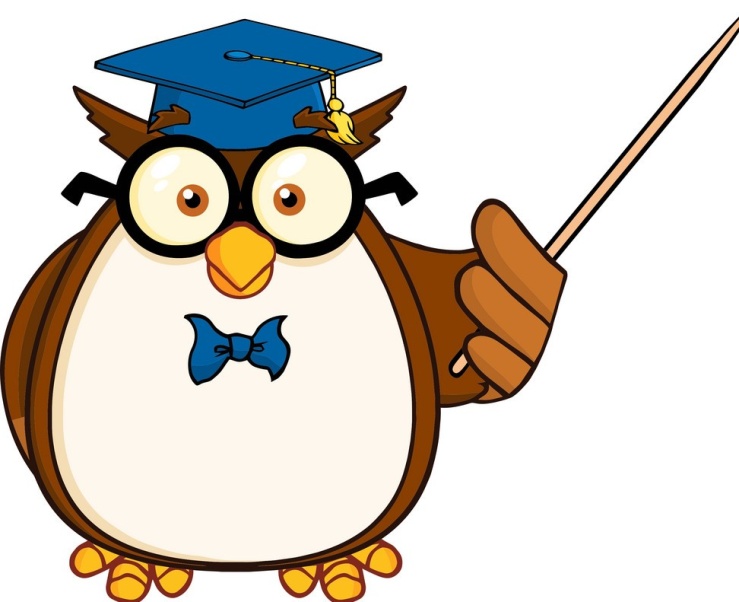